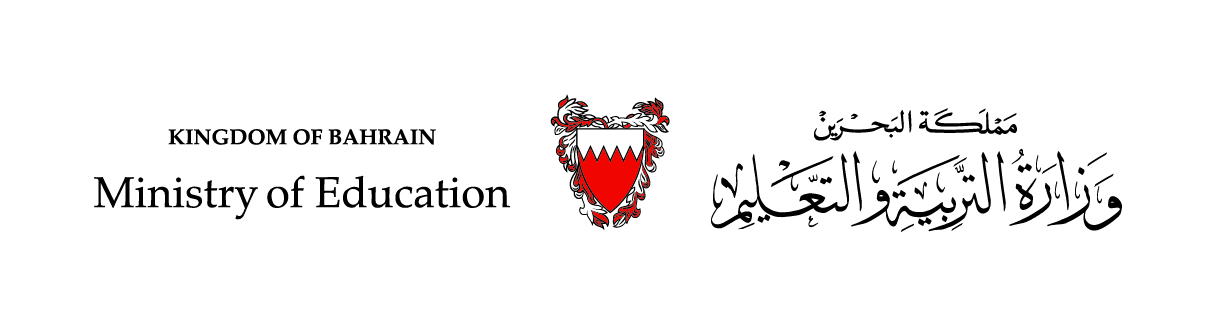 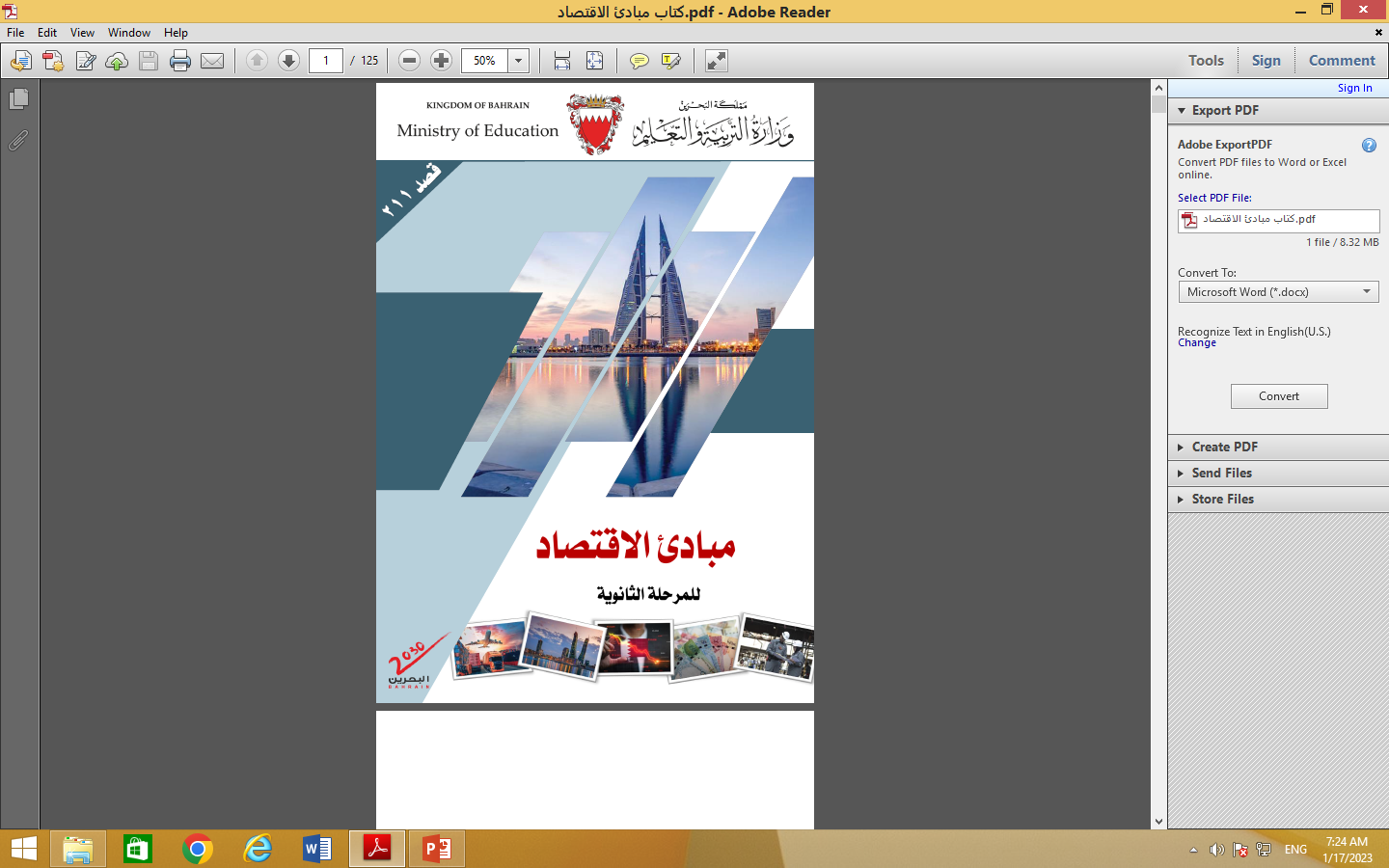 مبادئ الاقتصاد(قصد- 211)
الوحدة الرابعة
 اقتصاد مملكة البحرين
الدرس الحادي عشر
اقتصاد مملكة البحرين
الفصل الدراسي الثاني -2023/2022م
المرحلة الثانوية – المستوى الأول
الصفحات 101- 113
القطاعات الصناعية في مملكة البحرين
قصد 211
الأهداف:
يتوقع من المتعلم في نهاية هذه الوحدة أن يكون قادرًا على:

نوضح أبرز خدمات القطاع اللوجستي في مملكة البحرين.
نحدد جهود مملكة البحرين في قطاع تكنلوجيا المعلومات والاتصالات.
وزارة التربية والتعليم –الفصل الدراسي الثاني 2022-2023م
القطاعات الصناعية في مملكة البحرين
قصد 211
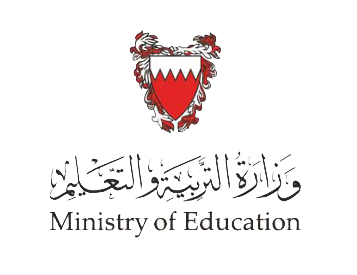 رابعاً: قطاع الخدمات اللوجستية:
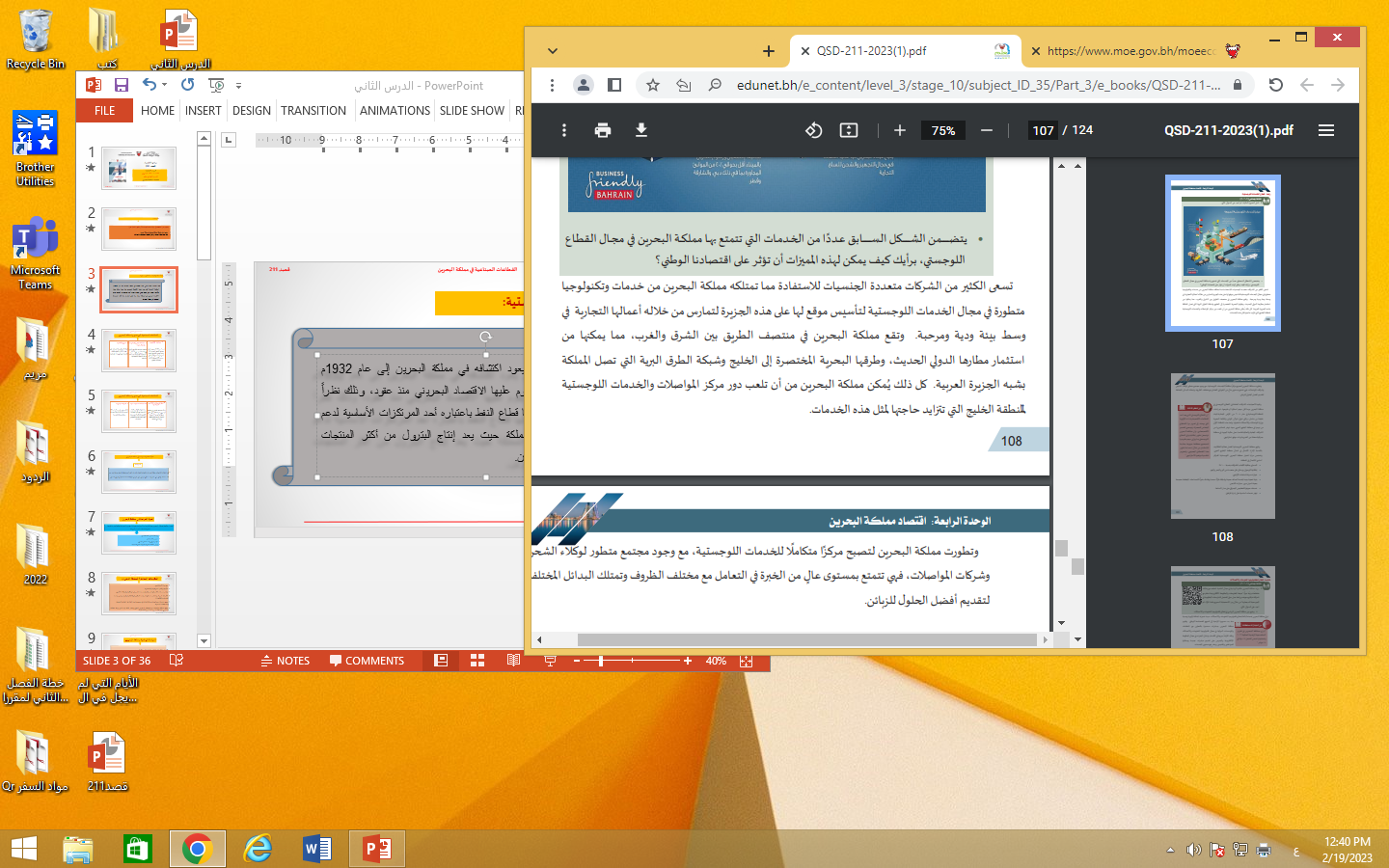 وزارة التربية والتعليم –الفصل الدراسي الثاني 2022-2023م
القطاعات الصناعية في مملكة البحرين
قصد 211
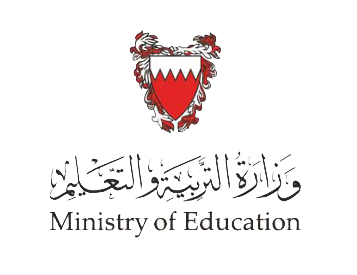 قطاع الخدمات اللوجستية
وتلبية لاحتياجات الشركات العاملة في القطاع اللوجستي في مملكة البحرين مهما كان حجم أعمالها أو طبيعتها، تم إنشاء المنطقة اللوجستية في عام 2008 من الأرض المحاذية لميناء خليفة بن سلمان، والتي تتولى شؤون الموانئ والملاحة البحرية بوزارة المواصلات والاتصالات تشغيلها، وتعد هذه المنطقة الأولى من نوعها في منطقة الخليج العربي حيث توفر لمستأجريها من الشركات المحلية والعالمية قاعدة عمل عالية الجودة في منطقة جمركية معفاة من الضريبة وذات موقع استراتيجي.
وزارة التربية والتعليم –الفصل الدراسي الثاني 2022-2023م
القطاعات الصناعية في مملكة البحرين
قصد 211
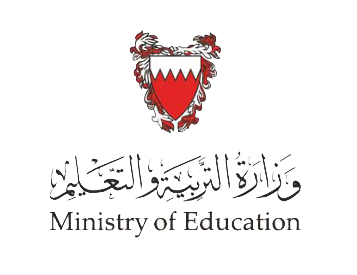 قطاع الخدمات اللوجستية
تتيح منطقة البحرين اللوجستية أفضل فعالية للتكاليف بالنسبة لإدارة الأعمال في شمال منطقة الخليج العربي. وتتضمن مزايا اختيار منطقة البحرين اللوجستية كمركز أساسي للأعمال في المنطقة:
السماح بملكية الأجانب للشركات بنسبة 100%.
إمكانية الوصول بوسائل نقل متعددة من البر والبحر والجو.
خيارات مرنة لمساحات الأراضي.
بنية تحتية بنيت لخدمة أهداف معينة وشبكة طرق ممتدة ونقاط دخول للمساحات المختلفة مصممة بحيث تسهل مرور سيارات الشحن.
خدمات متوفرة للتخليص الجمركي على مدار الساعة.
توفر خدمات أساسية مثل إدارة المرافق.
وزارة التربية والتعليم –الفصل الدراسي الثاني 2022-2023م
القطاعات الصناعية في مملكة البحرين
قصد 211
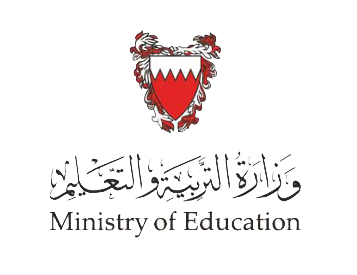 خامساً: قطاع تكنولوجيا المعلومات والاتصالات
تقوم مملكة البحرين بمبادرات مستمرة بالتعاون مع المنظمات والمؤسسات الدولية في مجال تكنولوجيا المعلومات والاتصالات وذلك التزاماً بدورها في اكتساب وتبادل الخبرات في مجال الحكومة الإلكترونية والحرص على تقديم مبادرات جديدة ومبتكرة للمواطنين والمقيمين بهدف رفع مستوى الخدمات
وزارة التربية والتعليم –الفصل الدراسي الثاني 2022-2023م
القطاعات الصناعية في مملكة البحرين
قصد 211
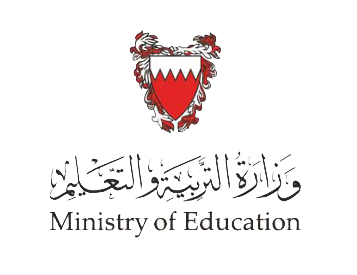 خامساً: قطاع تكنولوجيا المعلومات والاتصالات
1
انجازات مملكة البحرين في قطاع تكنولوجيا المعلومات والاتصالات
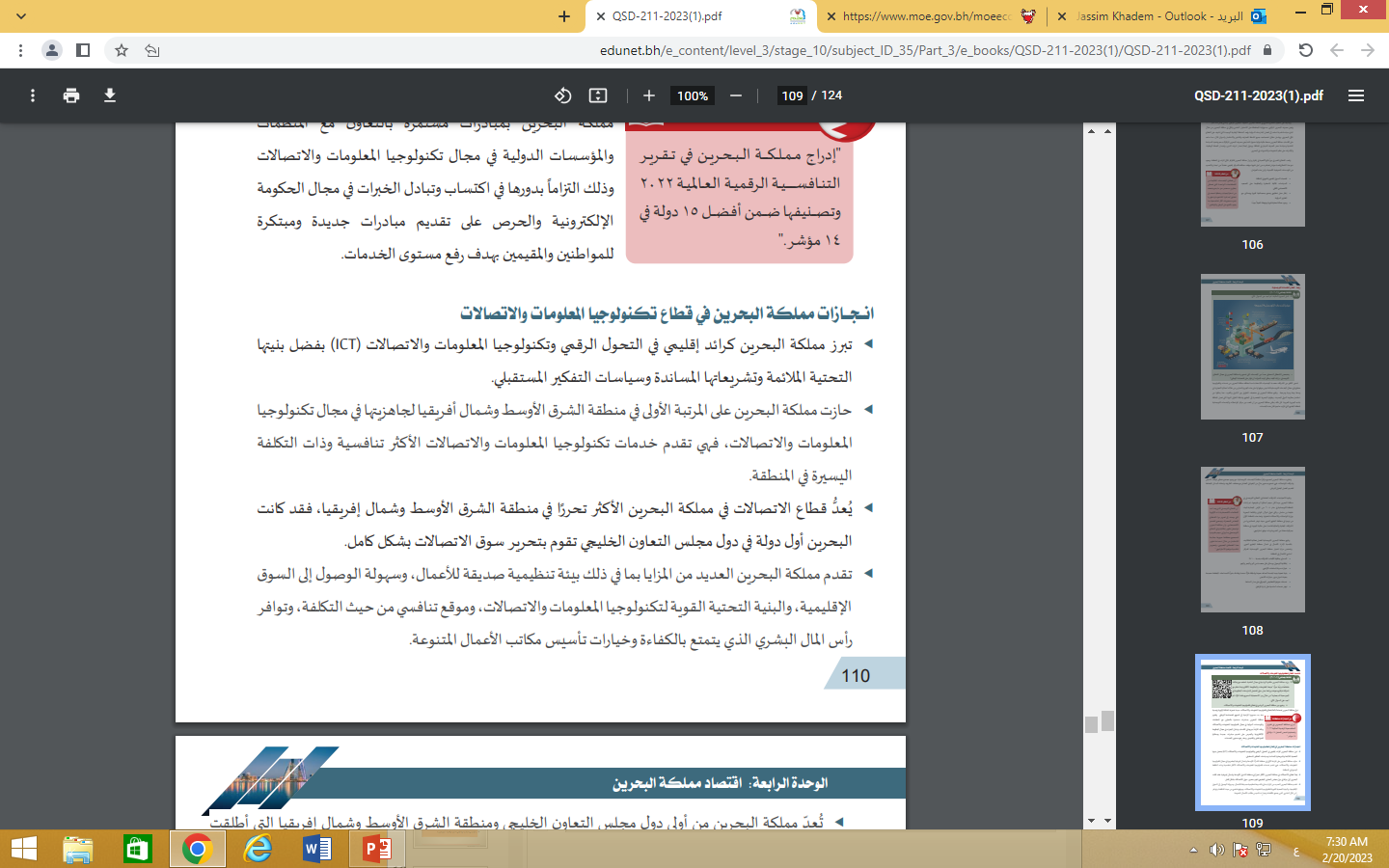 وزارة التربية والتعليم –الفصل الدراسي الثاني 2022-2023م
القطاعات الصناعية في مملكة البحرين
قصد 211
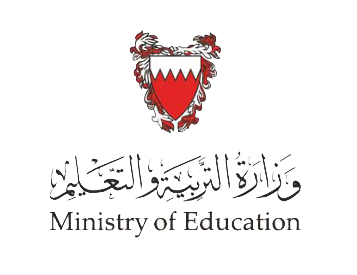 خامساً: قطاع تكنولوجيا المعلومات والاتصالات
2
انجازات مملكة البحرين في قطاع تكنولوجيا المعلومات والاتصالات
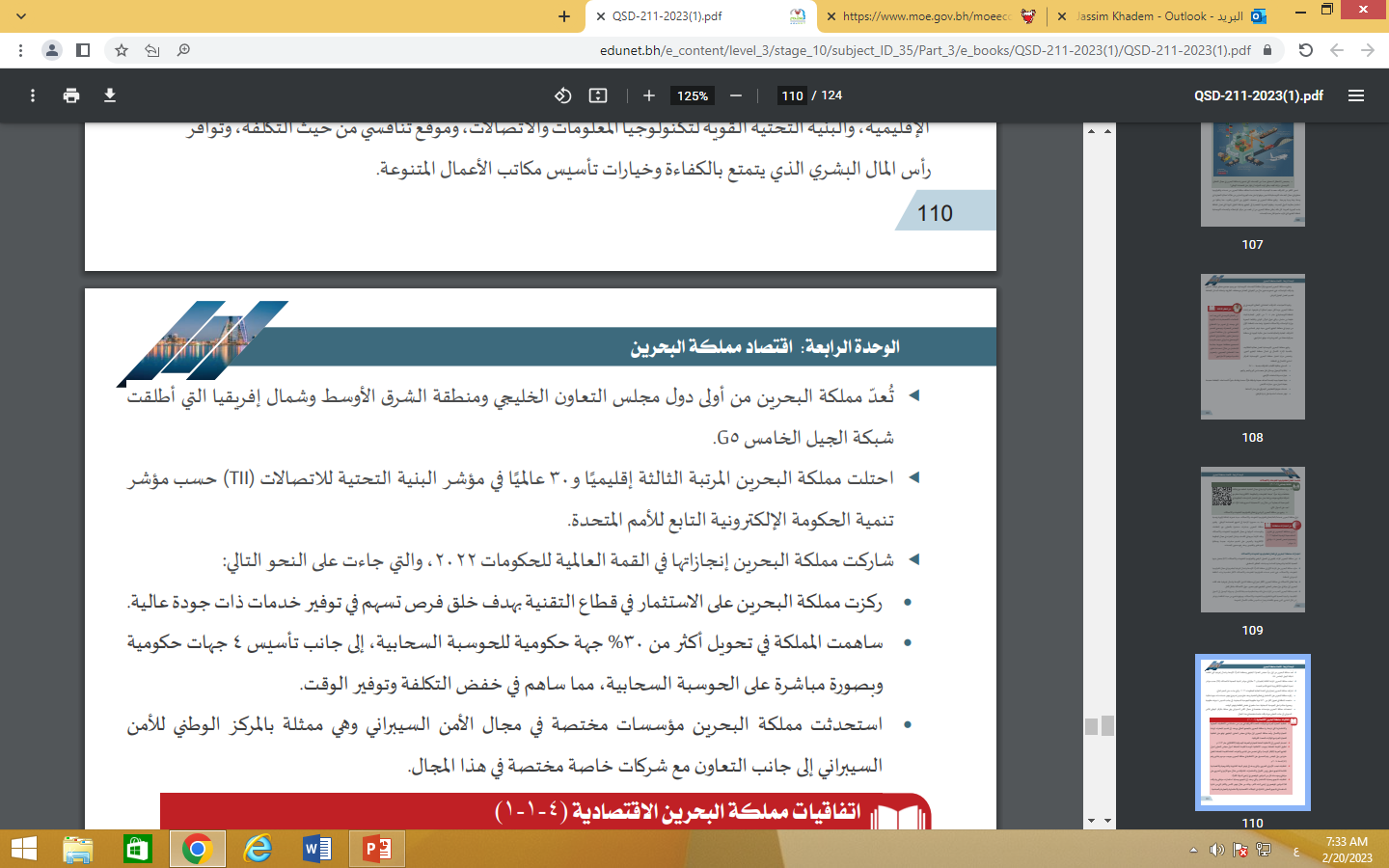 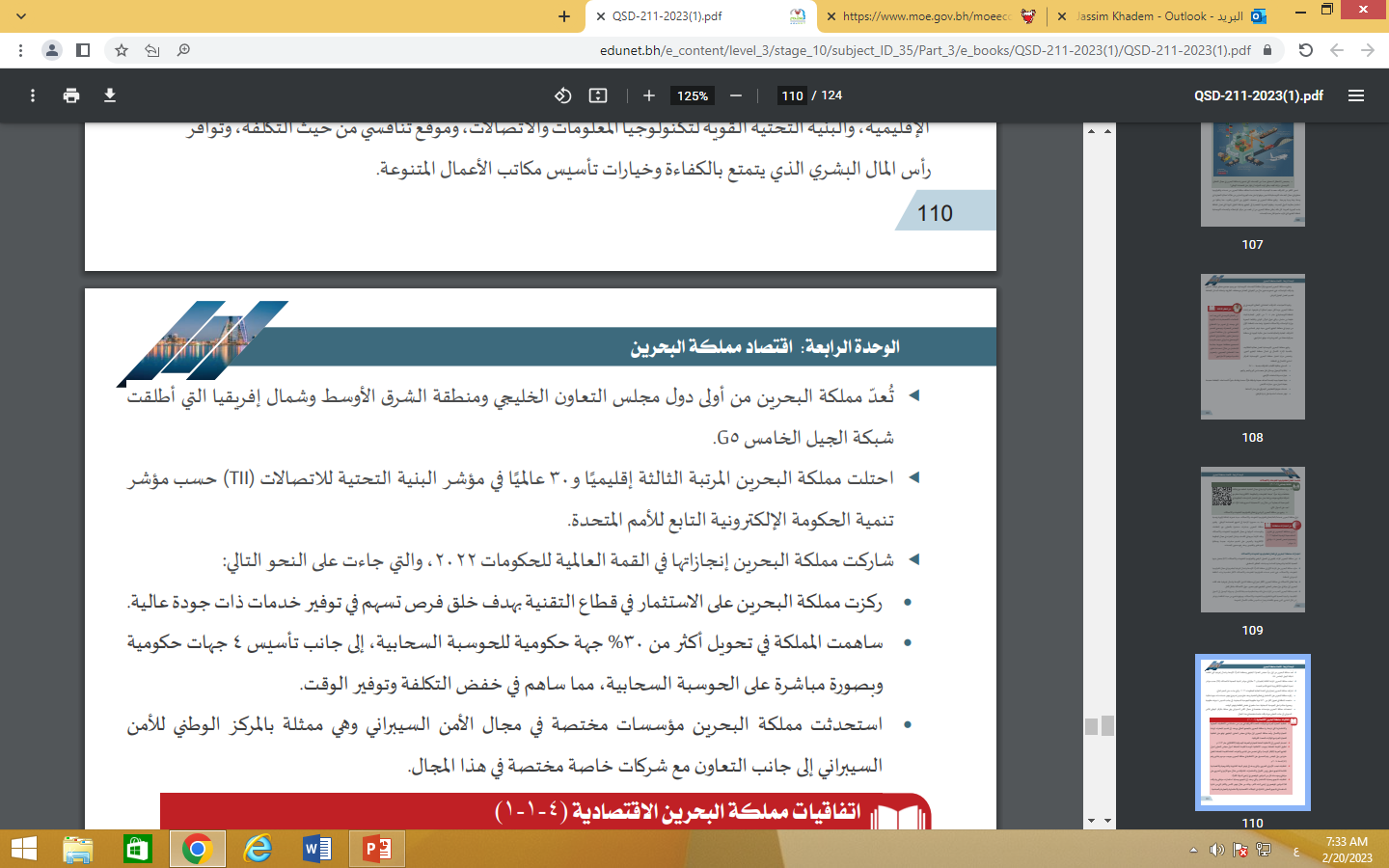 وزارة التربية والتعليم –الفصل الدراسي الثاني 2022-2023م
القطاعات الصناعية في مملكة البحرين
قصد 211
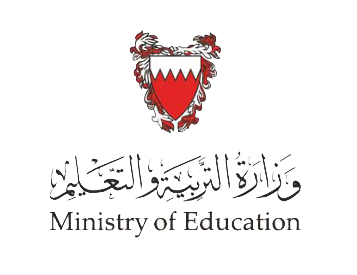 التقويم
1. تم إنشاء المنطقة اللوجستية في عام :
2006م.
2018م.
2008م.
2016م.
وزارة التربية والتعليم –الفصل الدراسي الثاني 2022-2023م
القطاعات الصناعية في مملكة البحرين
قصد 211
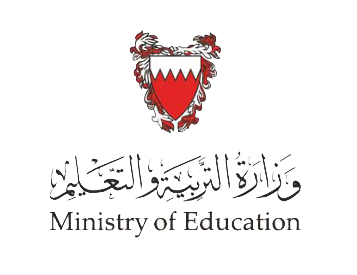 2. من مزايا اختيار منطقة البحرين اللوجستية كمركز أساسي للأعمال في المنطقة.
خيارات مرنة لمساحات الأراضي.
توفر خدمات أساسية مثل إدارة المرافق.
جميع ما ذكر صحيح.
السماح بملكية الأجانب للشركات بنسبة 100%.
وزارة التربية والتعليم –الفصل الدراسي الثاني 2022-2023م
القطاعات الصناعية في مملكة البحرين
قصد 211
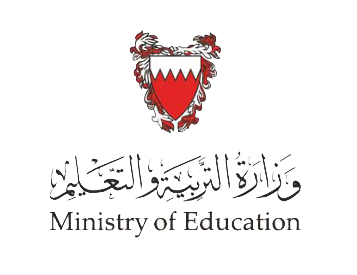 3. تقوم مملكة البحرين بمبادرات مستمرة بالتعاون مع المنظمات والمؤسسات الدولية في مجال تكنولوجيا المعلومات والاتصالات وذلك التزاماً بدورها في اكتساب وتبادل الخبرات في مجال الحكومة الإلكترونية.
خطأ
صح
وزارة التربية والتعليم –الفصل الدراسي الثاني 2022-2023م
القطاعات الصناعية في مملكة البحرين
قصد 211
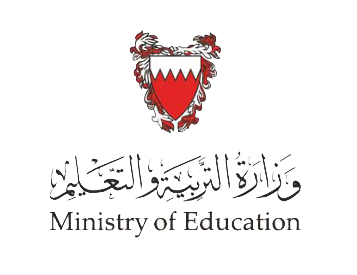 
Next
وزارة التربية والتعليم –الفصل الدراسي الثاني 2022-2023م
القطاعات الصناعية في مملكة البحرين
قصد 211
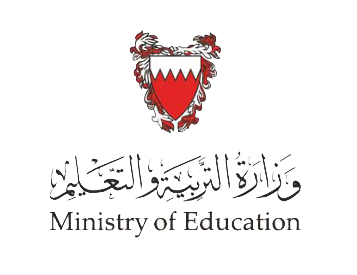 
Back
وزارة التربية والتعليم –الفصل الدراسي الثاني 2022-2023م
القطاعات الصناعية في مملكة البحرين
قصد 211
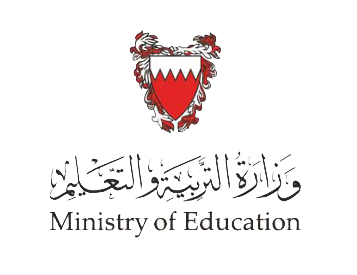 
Next
وزارة التربية والتعليم –الفصل الدراسي الثاني 2022-2023م
القطاعات الصناعية في مملكة البحرين
قصد 211
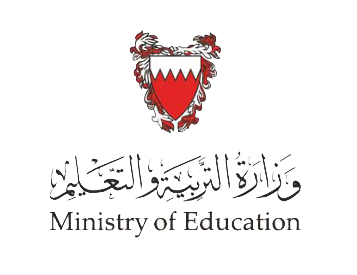 
Back
وزارة التربية والتعليم –الفصل الدراسي الثاني 2022-2023م
القطاعات الصناعية في مملكة البحرين
قصد 211
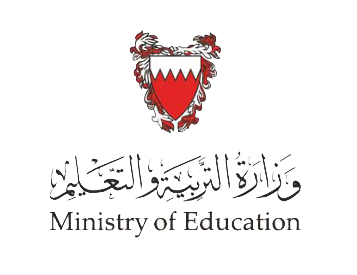 
Next
وزارة التربية والتعليم –الفصل الدراسي الثاني 2022-2023م
القطاعات الصناعية في مملكة البحرين
قصد 211
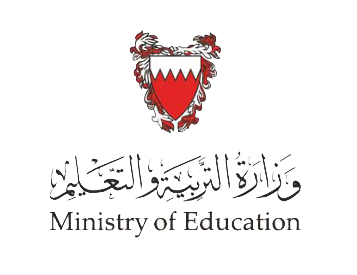 
Back
وزارة التربية والتعليم –الفصل الدراسي الثاني 2022-2023م
القطاعات الصناعية في مملكة البحرين
قصد 211
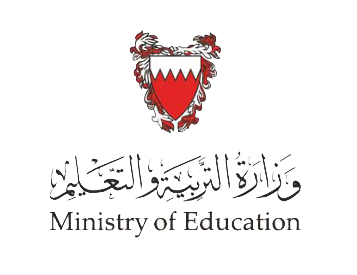 انتهاء الدرس
أن يكون حقق الطالب أهداف الدرس:

نوضح أبرز خدمات القطاع اللوجستي في مملكة البحرين.
نحدد جهود مملكة البحرين في قطاع تكنلوجيا المعلومات والاتصالات.
لمزيد من المعلومات:
www.Edunet.com زيارة البوابة التعليمية
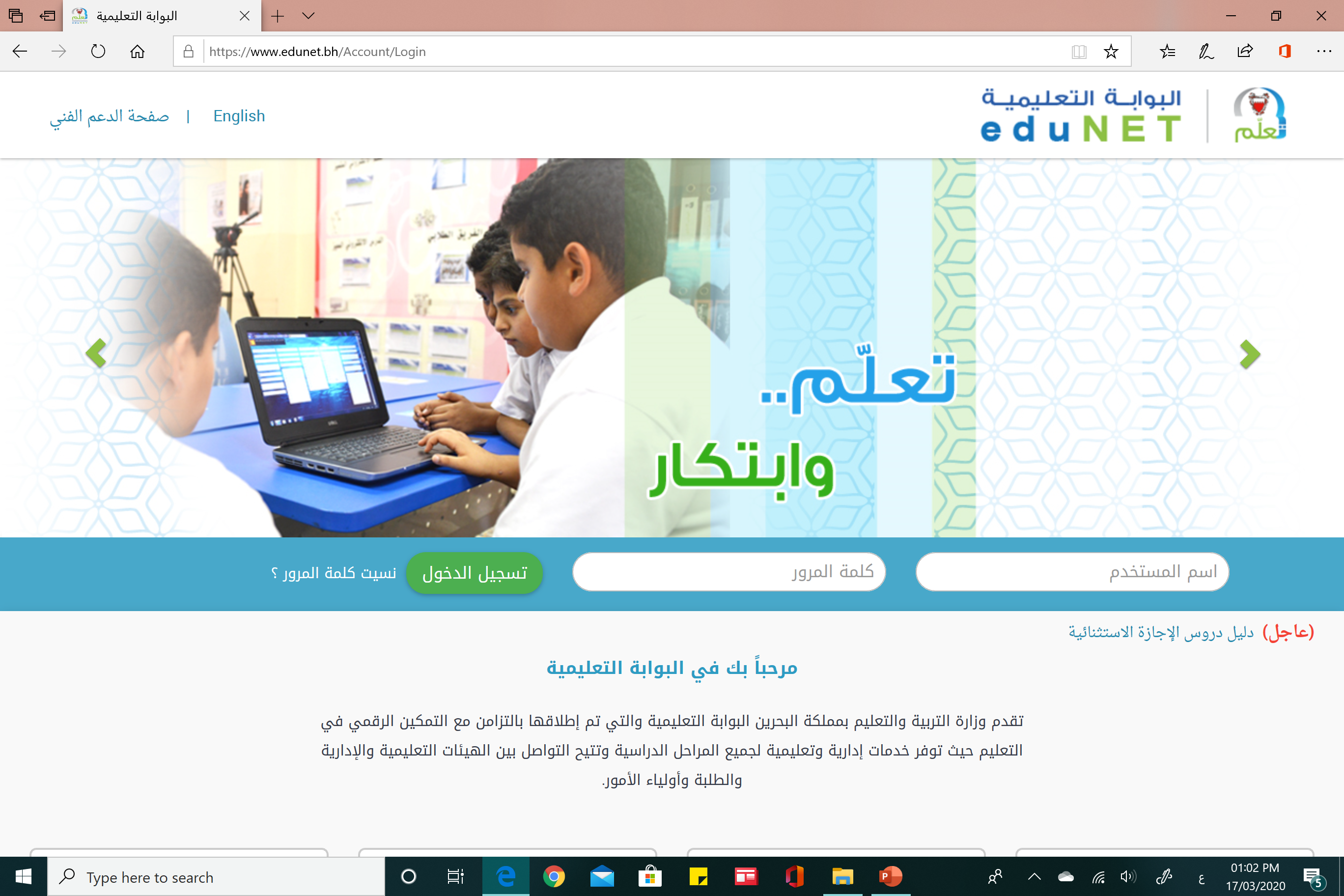 وزارة التربية والتعليم –الفصل الدراسي الثاني 2022-2023م